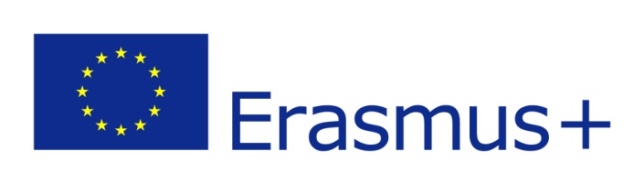 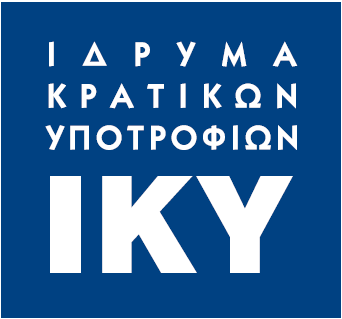 ΚΑ1- Ατομική Κινητικότητα για μαθησιακούς σκοπούς
Ημερίδα Ενημέρωσης για το πρόγραμμα Erasmus+
ΑΘΗΝΑ, Ξενοδοχείο Royal Olympic 18-12-2013
Μαρία Ξαρχουλάκου, Συντονίστρια Comenius
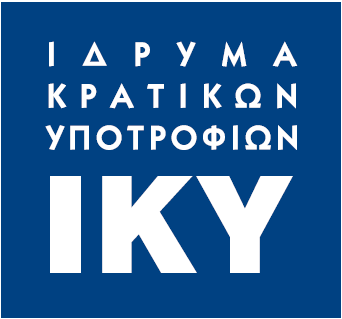 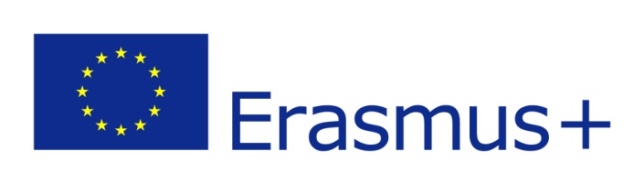 ΚΑ1- Ατομική Κινητικότητα για μαθησιακούς σκοπούς
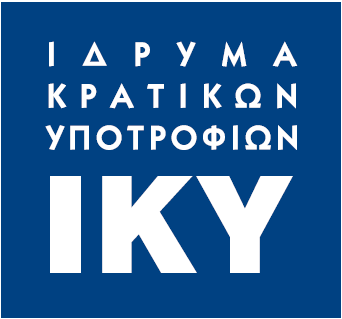 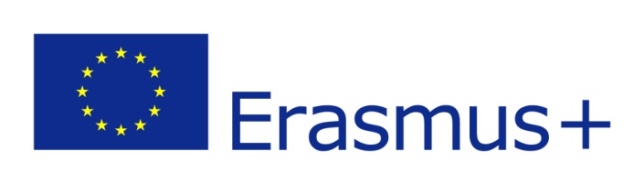 Γιατί είναι αναγκαία η κινητικότητα;
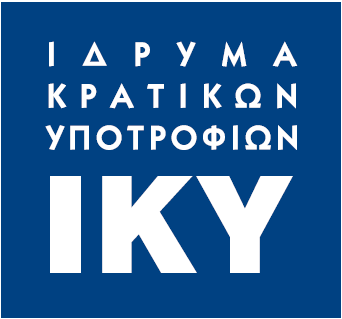 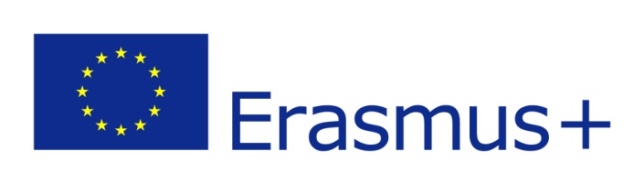 Ποιοτική κινητικότητα
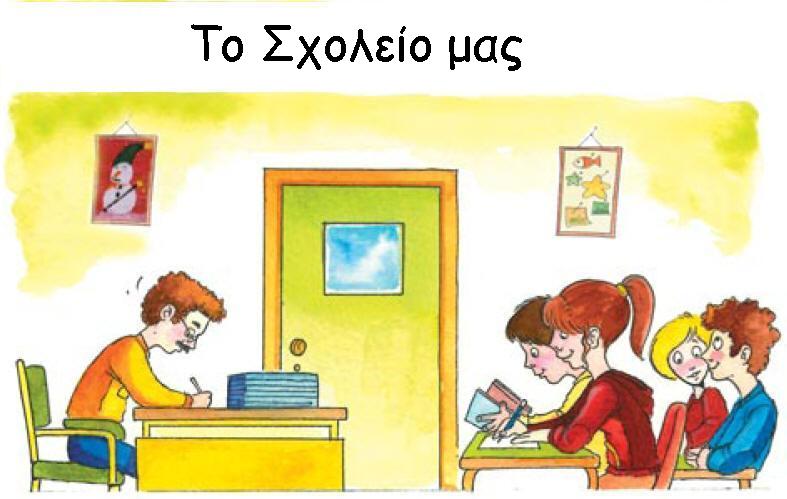 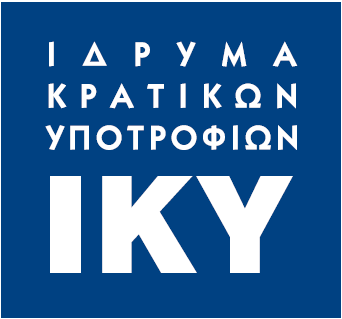 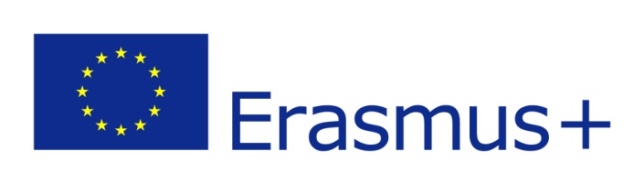 Χαρακτηριστικά (I)
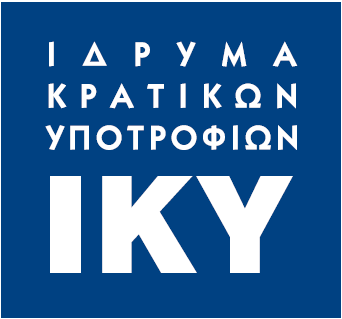 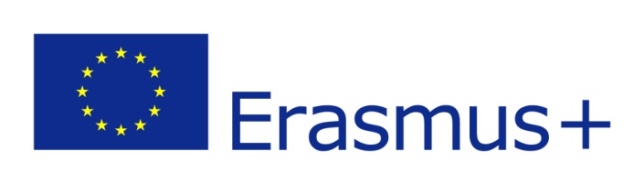 Χαρακτηριστικά (II)
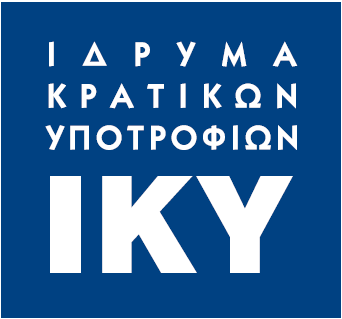 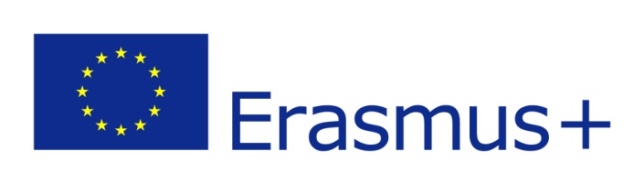 Ευρωπαϊκό Σχέδιο Ανάπτυξης
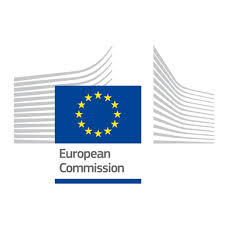 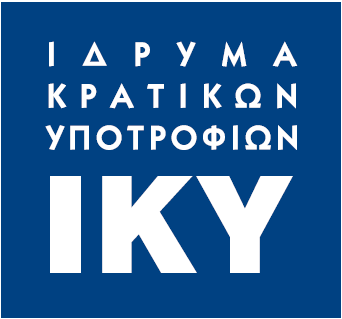 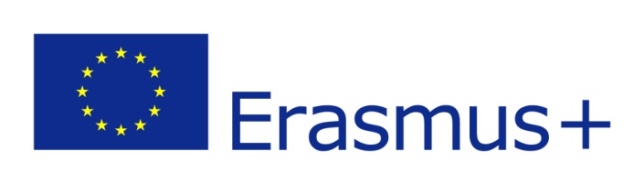 E-twinning
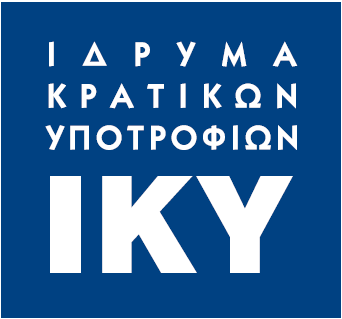 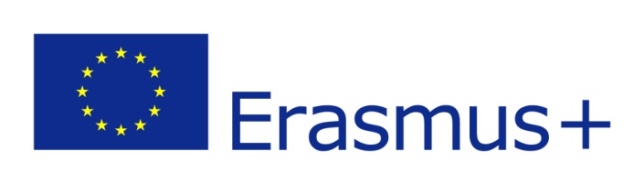 Κατηγορίες δαπανών
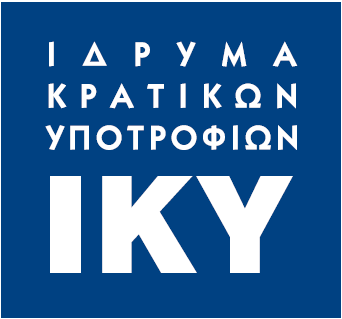 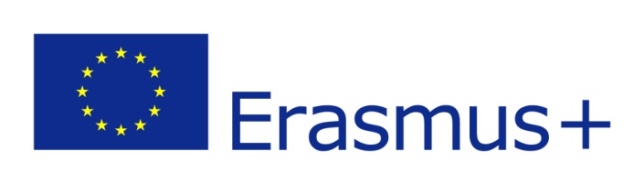 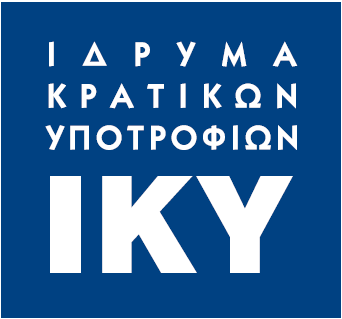 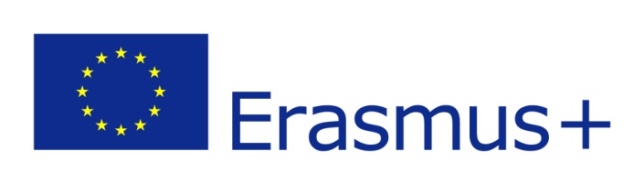 Άξονες αίτησης (Ι)
Job shadowing/teaching assignment: πληροφ. για τον εταίρο 
Εuropean Development Plan
Περιγραφή του σχεδίου
Προφίλ συμμετεχόντων
Μαθησιακά αποτελέσματα/αναγνώριση(Europass)
   Προετοιμασία
Πρακτικά θέματα
Διαχείριση σχεδίου
Προετοιμασία συμμετεχόντων
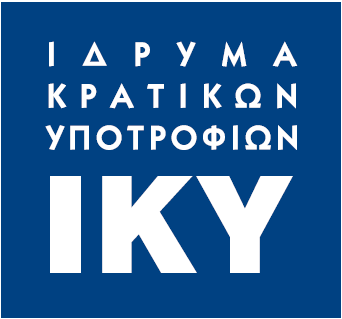 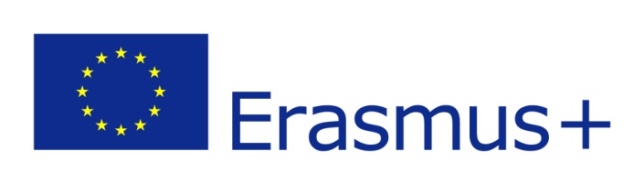 Άξονες αίτησης (ΙΙ)
Κύριες δραστηριότητες –περιγραφή
Επικοινωνία με εταίρους/παρακολούθηση επιμορφούμενων
Παρακολούθηση
Προσδοκώμενος αντίκτυπος
Διάδοση αποτελεσμάτων
Διαδικασία αξιολόγησης επίτευξης στόχων
Περίληψη σχεδίου
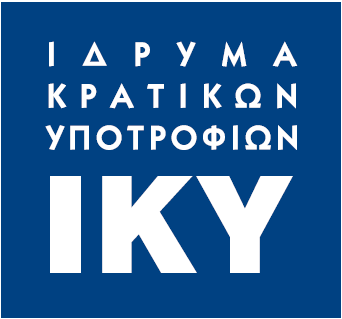 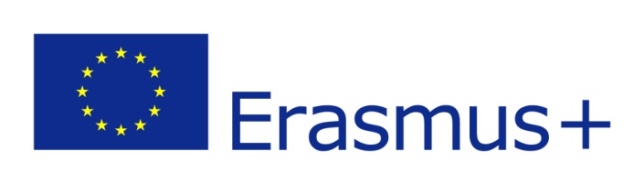 Ανακεφαλαίωση
Erasmus+ supports learning mobility of staff that:
is framed within a European Development Plan for the sending organisation; 
responds to clearly identified staff development needs; 
is accompanied by appropriate selection, preparation and follow-up measures;
ensures that the learning outcomes of participating staff are properly recognised ;
ensures that the learning outcomes are disseminated and widely used within the organisation
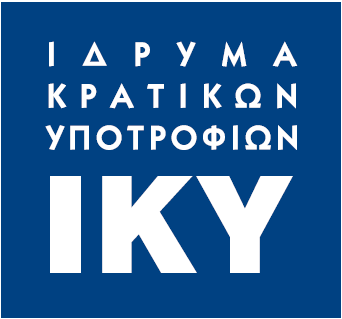 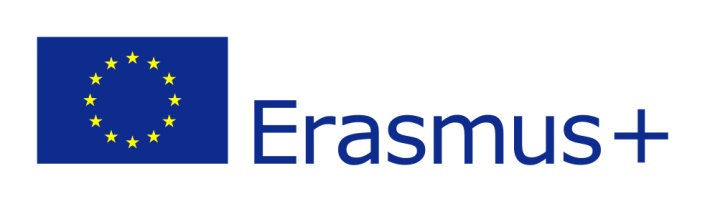 Ευχαριστώ πολύ για την προσοχή σας!
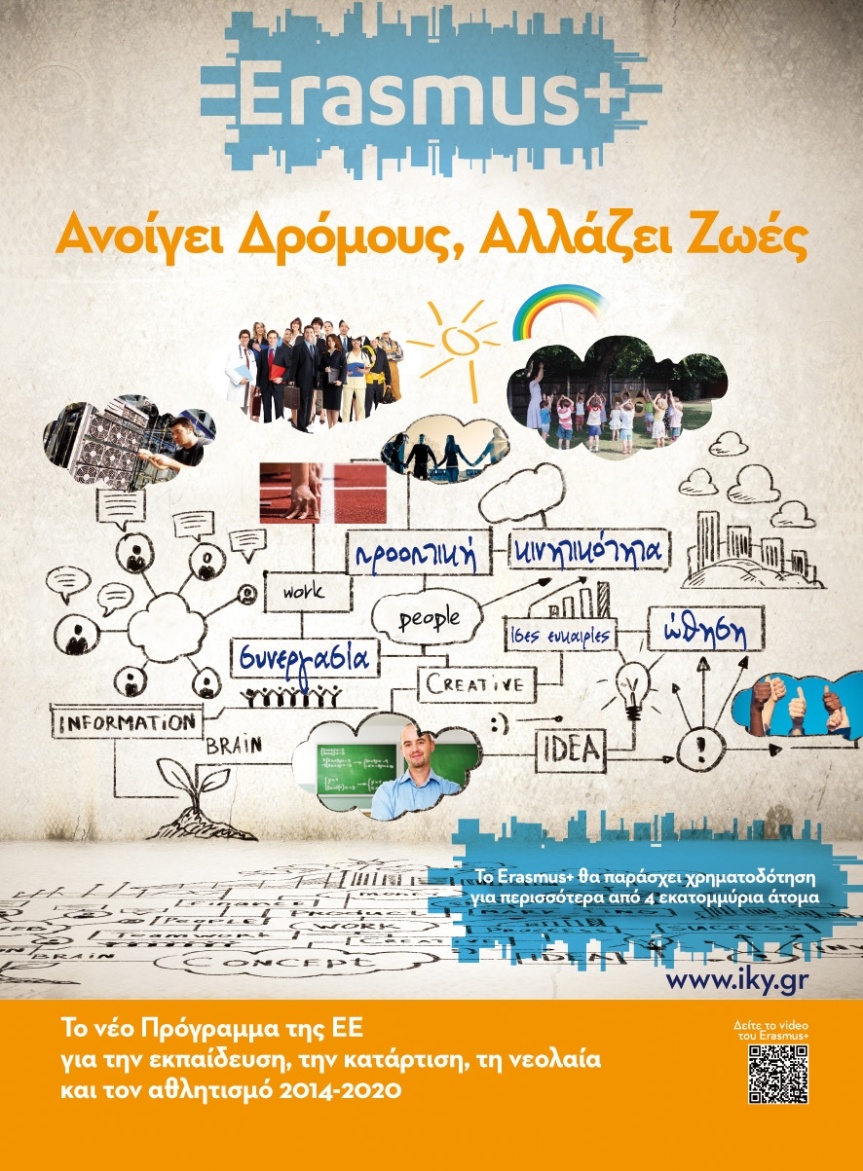